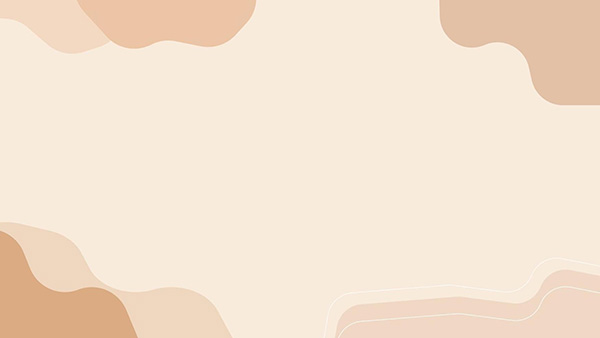 UBND QUẬN Long Biên
Trường mầm non bắc biên
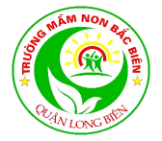 HOẠT ĐỘNG TẠO HÌNH
Đề tài:  Vẽ trường mầm non
Lứa tuổi: 4-5 tuổi
Lớp Mẫu giáo nhỡ B1
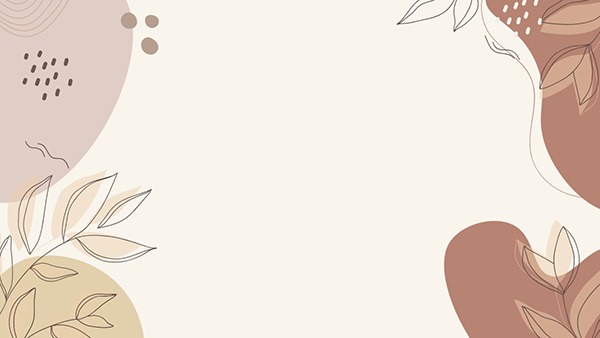 1. Ổn định tổ chức: 
- Cô và trẻ cùng hát bài hát: “Trường chúng cháu là trường mầm non”. Trò chuyện dẫn dắt vào bài
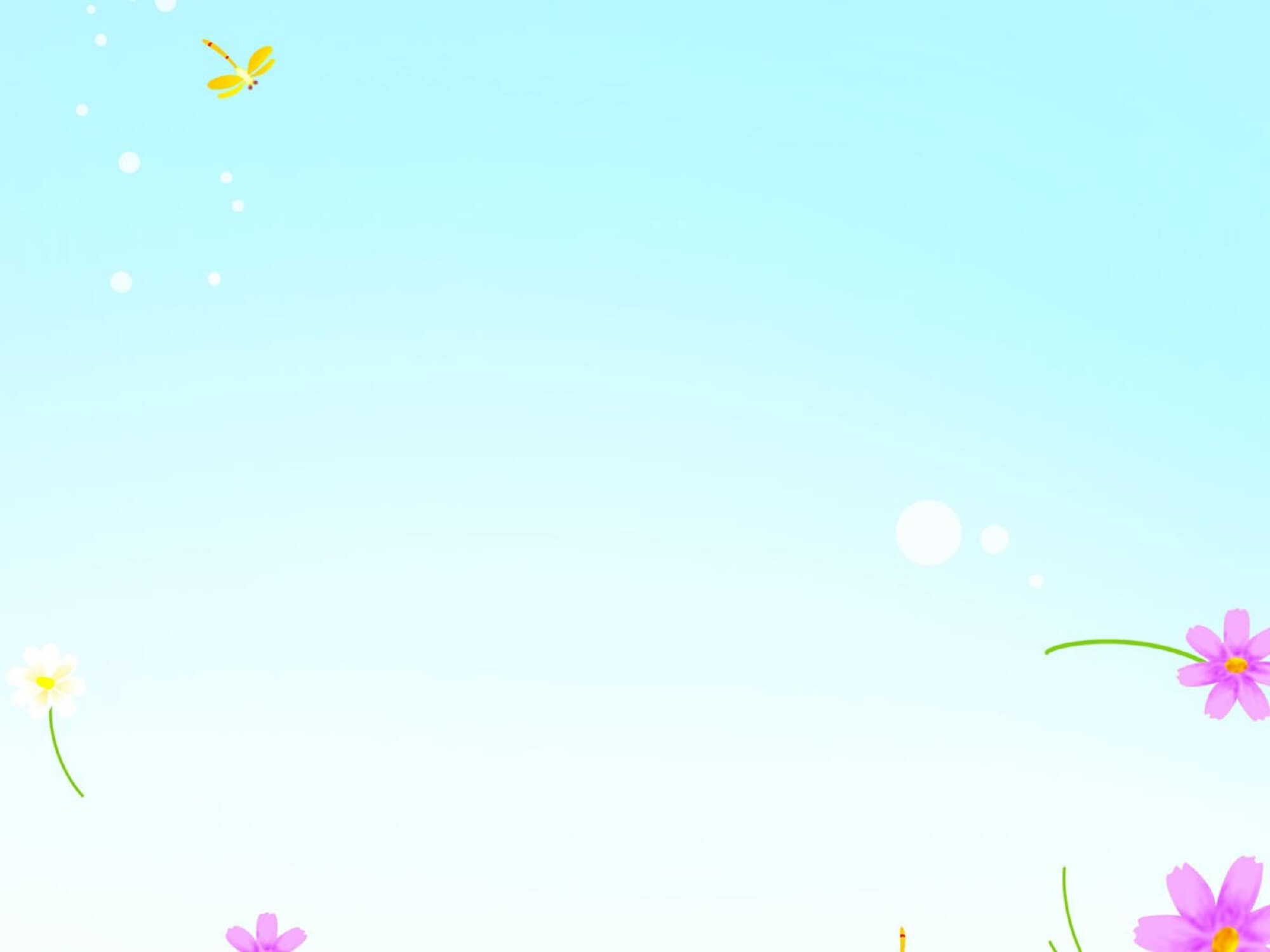 2. Phương pháp, hình thức tổ chức:
- Cô cho trẻ quan sát tranh mẫu và hướng dẫn trẻ nhận xét:

+ Cô có gì đây? ( Bức tranh)

+ Tranh vẽ gì đây?

+ Ngôi trường được sơn với những màu sắc gì ?
CÔ LÀM MẪU
- Tay trái (Tay giữ bát) cô giữ vở. Tay phải (Tay cầm thìa) cô cầm bút và vẽ các nét xoáy tròn để tạo thành bông hoa.
+ Cô đang làm gì đây?
+ Cô vẽ như thế nào?
* Trẻ thực hiện: Cô chú ý quan sát hướng dẫn, khuyến khích trẻ làm bài.

- Khi trẻ làm cô chú ý hỏi trẻ:

+ Con đang làm gì?

+ Con vẽ như thế nào?
* Nhận xét sản phẩm:- Cô hướng dẫn trẻ nhận xét bài của mình của bạn.     + Con thích bài nào?                    + Tranh của bạn như thế nào?                                           + Ngôi trường của bạn được tô với những màu sắc gì?
3. Kết thúc:
- Cô nhận xét tiết học động viên khen ngợi trẻ.